Success and failure of ARTBSc Imperial 2012
Lisa Webber BA BMBCh PhD MRCOG
Consultant Gynaecologist
Specialist in Reproductive Medicine
Learning objectives
Limitations of ART
IUI live birth ratesdonor sperm
Female			natural cycle		stimulated cycle
	age					
under 35		13.2%  				20.2%
35–37			9.7%  				16.5%
38-39				7.7%					10.6%
40-42				6.2%					8.4%
43-44										0


HFEA 2010
IUI clinical pregnancy ratespartner sperm
Female			natural cycle		stimulated cycle
	age					
under 35		13.2%  				14.4%
35–37			8.4%  				14%
38-39				6.3%					12%
40-42				1.1%					9.3%
43-44				5%					5.2%
over 44									1.7%

HFEA 2011
IVF & ICSI live birth rates
Female age					
under 35			32.4%
35–37				28%
38-39				20.2%
40-42				12.9%
43-44				5.7%
over 44				2.3%

HFEA 2010
IVF births by maternal age
Age (years)
HFEA
Rate of miscarriage by age
Leridon et al 2005
hypothesised age-dependent loss of preantral follicles
106








      101
follicle count
age (years)
Faddy et al 1992
Fecundability in Hutterites
declines almost linearly from 20 to 40 years

fecundability at 35 years half that at 25 years
Larsen et al 2003
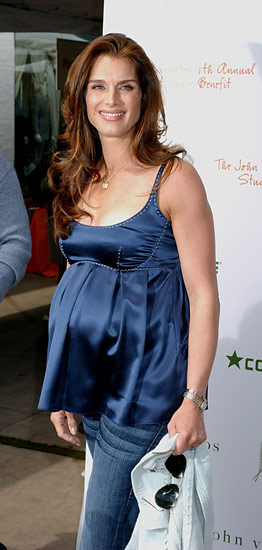 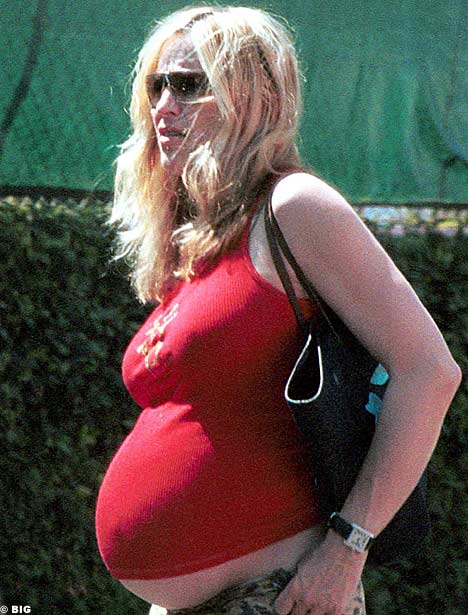 age makes it harder to become and stay pregnant
Endometrial/implantation issues
Abnormal endometrium eg chronic endometritis
Irregular endometrial cavity: polyps, fibroids, septum, adhesions
Implantation window unsynchronized

? benefit of endometrial trauma
Bob Edwards with Louise Brown,
her mother Lesley and son Cameron